Иррациональные уравнения.
Я бы почувствовал настоящее удовлетворение лишь в том случае, если бы смог передать ученику гибкость ума, которая дала бы ему в дальнейшем возможность самостоятельно решать задачи.
У.У. Сойер.
Презентацию подготовила преподаватель математики ГАПОУ СО «Балашовский техникум механизации сельского хозяйства» Мерикова Л.А.
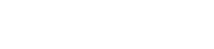 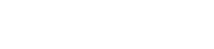 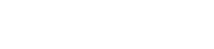 План
1) Понятие иррациональных уравнений.
2) Методы решения иррациональных уравнений.
3) Решение иррациональных уравнений.
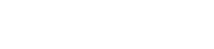 Определение
Иррациональным уравнением называют уравнение, в котором неизвестная величина содержится под знаком радикала.
Примеры:
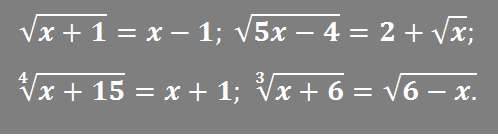 Приёмы решения иррациональных уравнений.
Решение иррационального уравнения основано на преобразовании его к рациональному уравнению. Это достигается возведением обеих его частей в одну и ту же степень (иногда несколько раз).
При этом если обе части уравнения возвести в нечётную степень, то получим уравнение, равносильное данному.
Уравнения, имеющие одни и те же корни, называют равносильными.
В процессе решения заданное уравнение заменяют более простым, при этом используя следующие правила преобразований уравнения в равносильное:- перенос слагаемых из одной части равенства в другую с противоположным знаком;- обе части уравнения можно умножить или разделить на одно и то же, отличное от нуля число;- уравнение                   можно заменить 
     равносильной системой                   или решить f(x)=0, а затем отбросить те корни, которые обращают в 0 знаменатель.
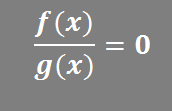 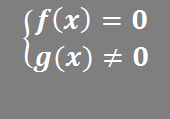 Степень чётная:
При возведении обеих частей иррационального уравнения в чётную степень получается уравнение, являющееся следствием исходного. 
Уравнению-следствию удовлетворяют все корни исходного уравнения, но могут появиться и корни, которые не являются корнями исходного уравнения, так называемые посторонние корни.
Поэтому все найденные корни уравнения-следствия проверяют подстановкой в исходное уравнение и посторонние корни отбрасывают.
К появлению посторонних корней могут привести (не обязательно приводят) следующие преобразования:- возведение в квадрат (или четную степень) обеих частей уравнения;- умножение обеих частей уравнения на алгебраическое выражение, содержащее переменную.
Правила равносильного перехода для простейших иррациональных уравнений
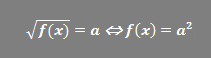 1) если a>0, то                             (здесь проверять область допустимых значений не надо);
2) если                           ;   
3) если квадратный корень равен нулю, то и подкоренное выражение равно нулю:Уравнение вида                               решаются по аналогичным правилам.
4)
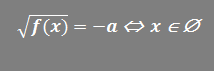 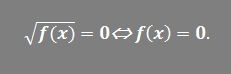 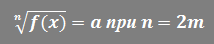 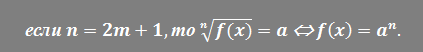 Пример 1.
Решить уравнение:

Подставив полученные корни в исходное уравнение, видим, что они удовлетворяют ему.
Ответ: -4; 4.
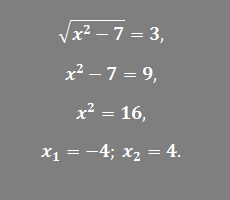 Пример 2.
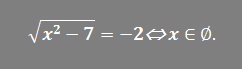 Решить уравнение:                          .  

Решение.
По определению арифметического квадратного корня:- это неотрицательное число, квадрат которого равен a.

Ответ: решений нет.
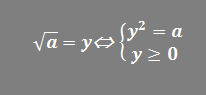 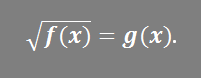 Уравнение вида:                               

Способ решения:                                                .

Пример 3.
Решить уравнение:                            
Решение. 

Ответ: 3
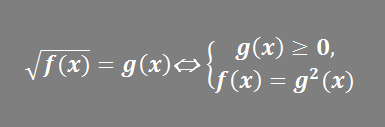 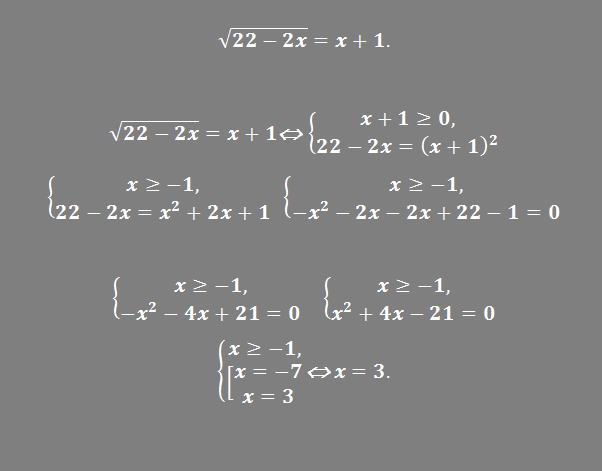 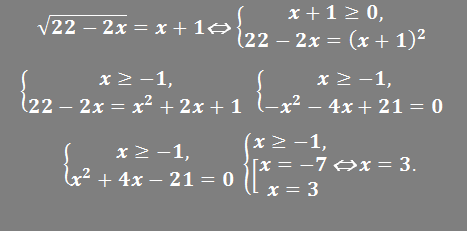 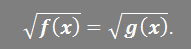 Рассмотрим уравнение                             



Из двух систем решают ту, которая решается проще.
Пример 4.
Решить уравнение: 





Ответ: -7.
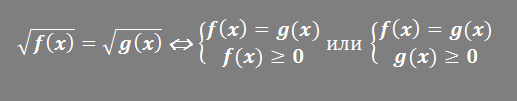 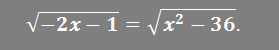 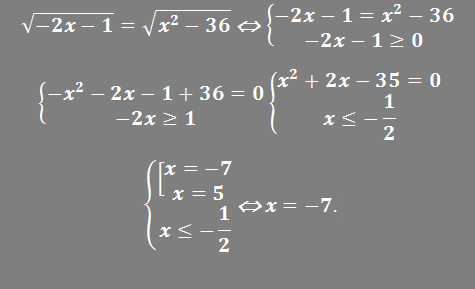 Пример 5.
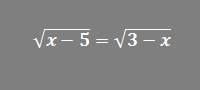 Решить уравнение:                          . 

Решение.
Подкоренные выражения не должны быть отрицательными:
Полученная система неравенств решений не имеет, не имеет их, таким образом, и исходное уравнение.
Ответ: решений нет.
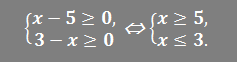 Линейные комбинации двух и более радикалов.
Если уравнение содержит два и более радикала, то необходимо придерживаться следующих правил:1. указать область допустимых значений уравнения;2. распределить радикалы по обеим частям, чтобы обе части уравнения стали неотрицательными;3. только после этого возводить в квадрат левую и правую части уравнения.
Пример 6.
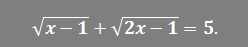 Решить уравнение: 
Решение.











Ответ: 5.
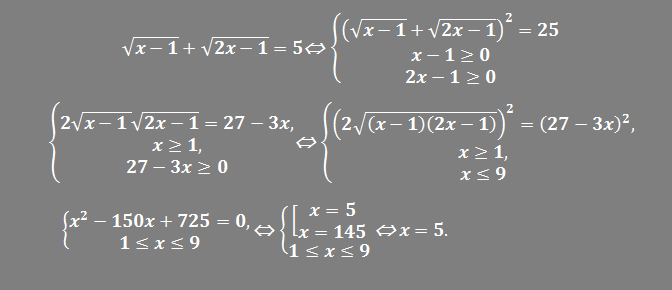 Пример 7.
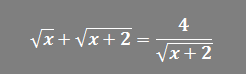 Решить уравнение:                               .

Решение.








Ответ:
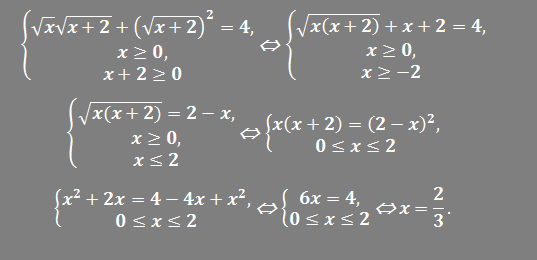 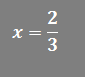 Использование замены переменных
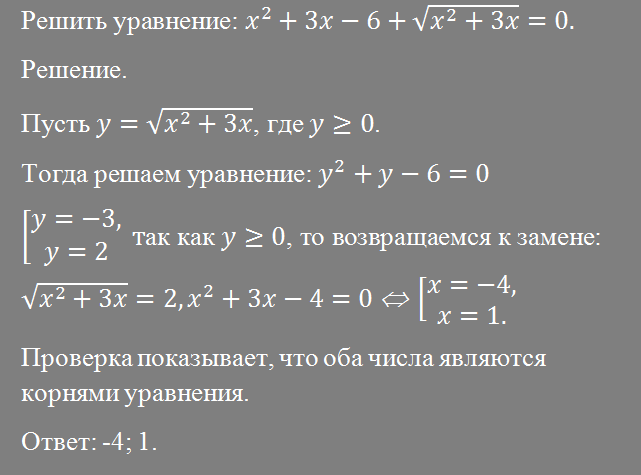 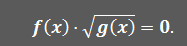 Уравнение вида                           
     Произведение равно 0, если хотя бы один из множителей равен 0, а второй при этом имеет смысл:


     Пример  9.
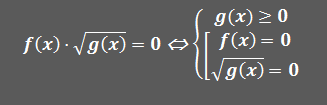 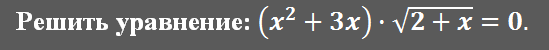 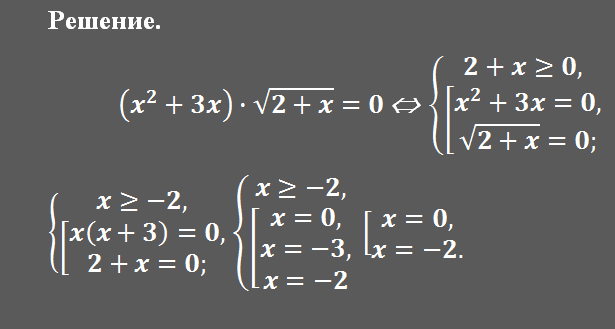 Степень нечётная:
Решим уравнение:
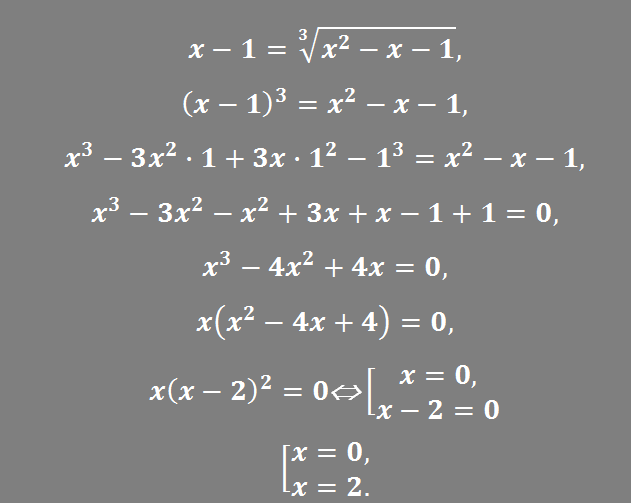 Проверка не нужна!
Ответ: 0; 2.
Графический способ решения иррационального уравнения
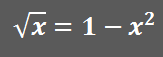 Графически решить уравнение                  .Построим в одной системе координат графики функций
и                  . Графики пересекаются в одной точке при               
x  0,5.
Ответ: 0,5.
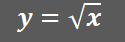 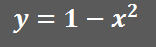 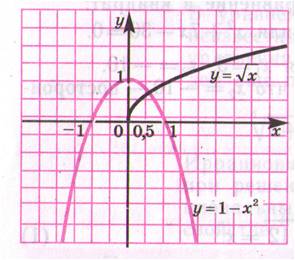 Тест
1) Какие из уравнений не являются иррациональными?
2) Какие иррациональные уравнения не имеют корней?
3) Какие иррациональные уравнения необходимо решить с проверкой?
4) Какие уравнения имеют один корень?
Ключ к тесту
Ответы к самостоятельной работе
Вариант 1.



Вариант 2.